Blutbildung
2018
Dr. Attila Magyar31.10.2018
Blutbildung – Hämatopoese I.
Embryonal: passier im Dottersack, in der Leber, im Knochenmark, Thymus und in den  lymphatischen Organen
Adult: imKnochenmark, Thymus und in den  lymphatischen Organen
Untersuchung der Blutbildung: Markpunktion
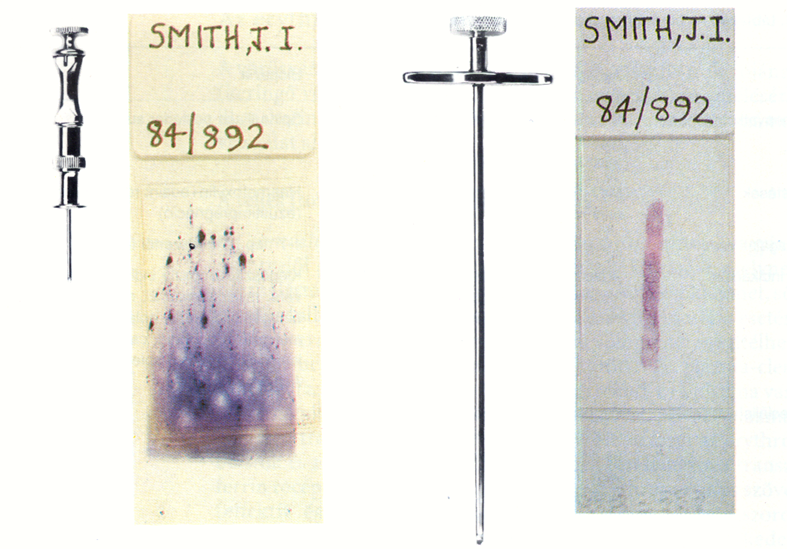 Instrumente für Markpunktion (Aspiration; links) und Markbiopsie (rechts).
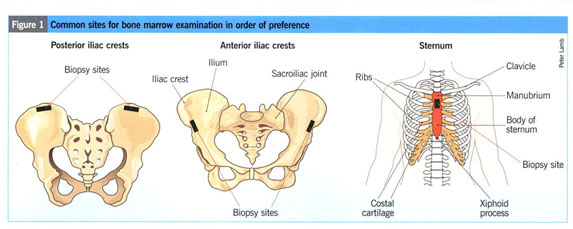 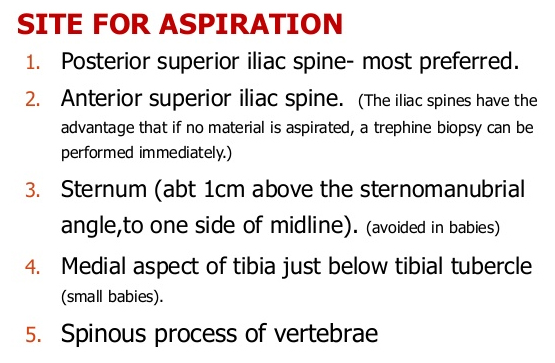 [Speaker Notes: http://www.vetcpdonline.co.uk/images/art_4_haemo_slide_fig2.jpg]
Blutbildung – Hämatopoese II.
Bildung der Erythrozyten: Erythropoese
Bildung der Granulozyten: Granulopoese
Bildung der Lymphozyten: Lymphopoese
Bildung der Monozyten: Monopoese
Bildung von Erythrozyten, alle Granulozyten, Monozyten und Thrombozyten: Myelopoese (Myelon (gr): Knochenmark)
Bildung der Lymphozyten: Lymphopoese
Blutbildung – Hämatopoese III.
Verschiedene Stufen der „Stammzelligkeit”: Untersuchungen an mit lethalem Dosis eingestrahlten (und darauf folgenden Zelltransplantation) Mäusen:
-hämatopoetiesche (hämopoetische) Stammzelle (HSC) ist eine somatische, multipotente Stammzelle
-Progenitorzelle: common myeloid progenitor: CMP, CLP
-determinierte Stammzelle: CFU-GEMM
-bi-/unipotenzielle Stammzelle: zB.: CFU-Eo (uni-), CFU-GM (bi-), BFU-E (uni-) (CFU: colony forming unit, BFU: burst forming unit)
Blutbildung – Hämatopoese IV.
im Adult:
Myelopoese passiert in dem Knochenmark
Lymphopoese: beginnt in dem Knochenmark, bestimmte lymphoide Stammzellen wandern aus dem Knochenmark in das Thymus ein und dort bilden die T Lymphozyten
andere lymphoide Stammzelle bleiben in dem Knochenmark und sie bilden dort die B Lymphozyten.
Medulla ossium rubra
Rotes Knochenmark
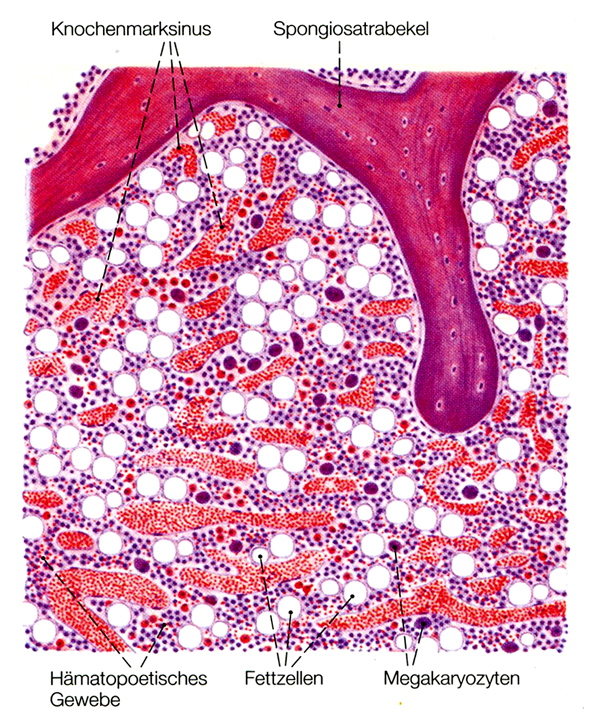 Schema des Knochenmarks (liegt innerhalb der Spongiosa der Knochen)

retikuläres Bindegewebe (Grundgerüst) mit vielen Adipozyten (weiße Fettzellen);

die Bindegewebsräume sind mit myelopoetische Entwicklungsformen dicht gefüllt;

in diesem hämopoetischen Bindegewebe sind viele venőse Blutsinusen (Abgabe der fertigen Blutzellen in die Zirkulation)
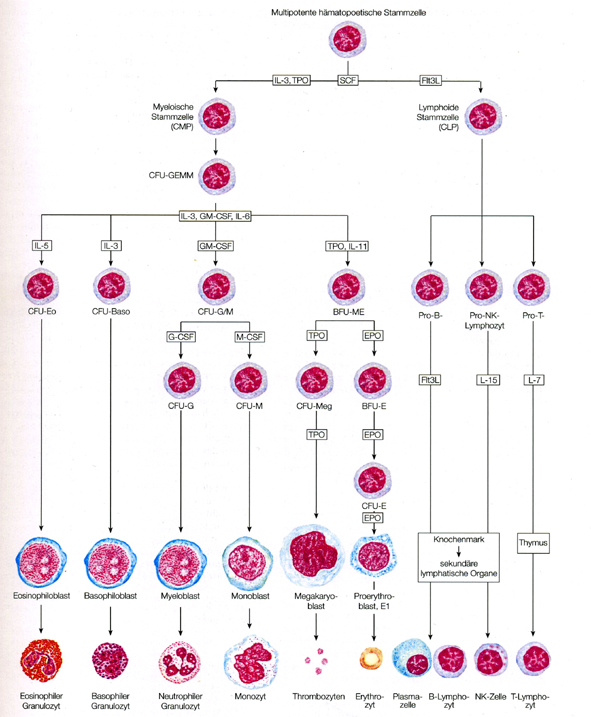 Abstammung der Blutzellen
von der HSZ (hämopoetische Stammzelle)
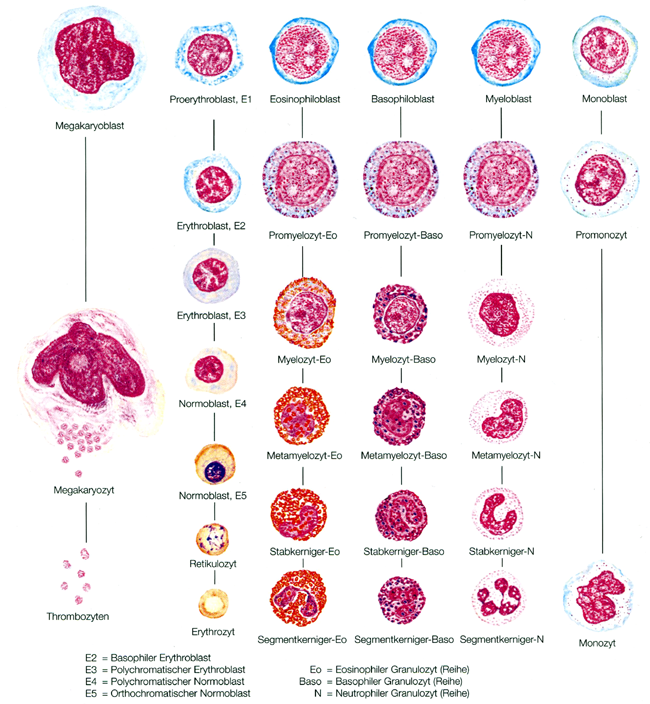 Abstammung 
der Blutzellen: lichtmikorskopisch unterschiedbare Vorstufen (Pappenheim Färbung)
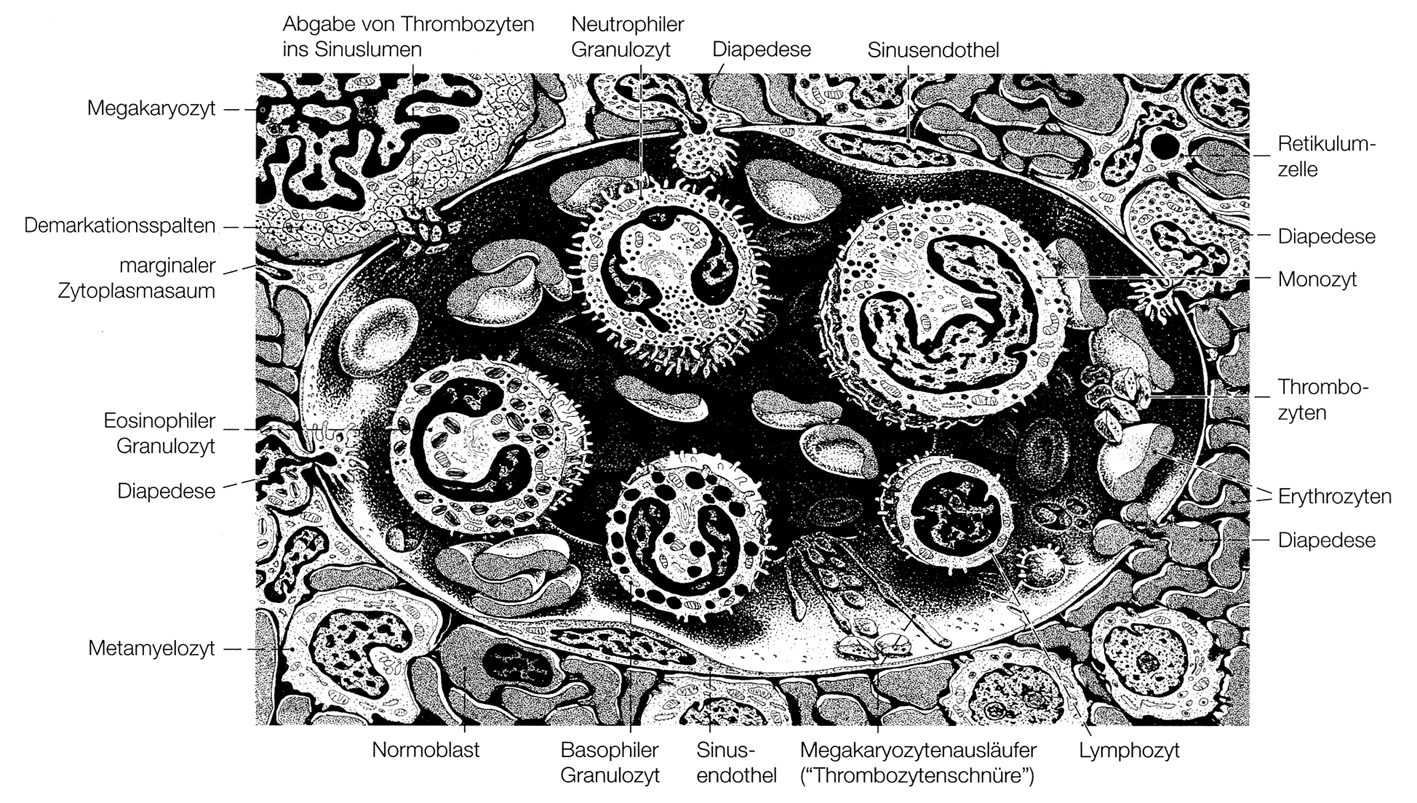 Diapedese: Durchtritt eine fertige Zelle durch das Endothel in das Blutsinus des Knochenmarks
Erythropoese I.
Proerythroblast
basophiler Erythroblast
polychromatischer Erythroblast
orthochromatischer Erythroblast (Normoblast)
Retikulozyt
Erythrozyt
Erythropoese II.
alle Formen sind runde Zellen
mit rundem, in der Mitte stehenden Zellkern
Zytoplasma: ohne Granulation
Zytoplasma: ursprünglich basophil (viel rER), aber mit ständigen Hämoglobinsynthese (azidisches Protein) wird immer mehr azidophil (eosinophil)
die Zellen werden mit jeder Mitose kleiner
Erythropoese (Bildung der roten Blutkörperchen) im Knochenmark
Reifung
Basophile Färbung der  Zytoplasma
Ribosomenzahl
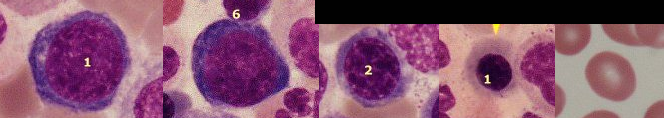 Erythrozyt: Zytoplasma ist azidophil
Normoblast: Zytoplasma färbt schon azidophil, die Zelle besitzt noch einen Kern
Proerythroblast: Zytoplasma ist stark basophil
Basophiler Erythroblast: Zytoplasma ist stark basophil
Polychromatischer Erythroblast: Zytoplasma ist in einigen Flecken basophil
Menge von Hämoglobin
Knochenmark
Blut
[Speaker Notes: Lewandowski-Hellmann: Atlas of Hematology, MWM, Poland]
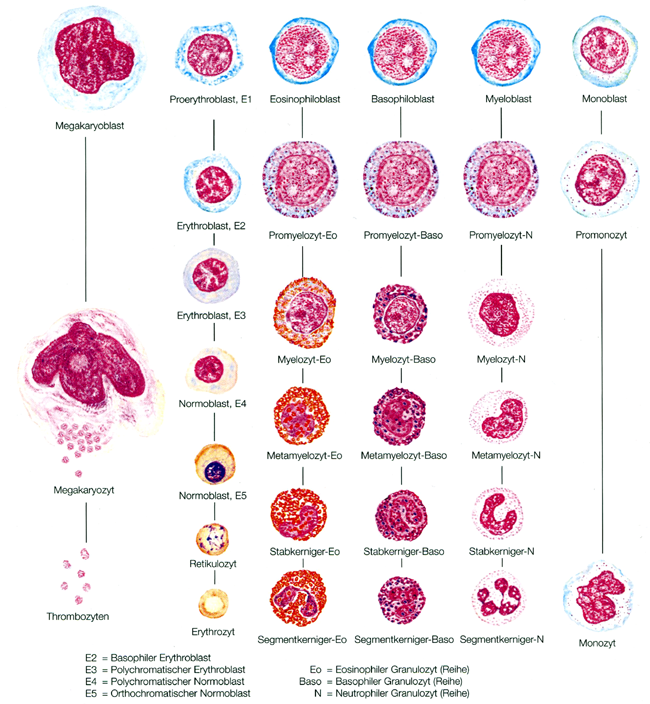 Lew
basophiler Erythroblast (gelber Pfeil)
Lew
orthochromatischer Erythroblast (gelber Pfeil)
Lew
Bildung der Leukozyten
Bildung der neutrophilen Granulozyten
Myeloblasten
Promyelozyt (neutrophile)
neutrophiler Myelozyt
neutrophiler Metamyelozyt
stabkerniger neutrophile Granulozyt (Stab)
reifer neutrophile Granulozyt
Myeloblast: ähnelt am Proerythroblast
von Promyelozytenstadium: Zellkern wird exzentrsich, oval, dann bohnenförmig, dann stabfürmig, dann segmentiert
in der Zytoplasma erscheinen Granulen (zuerst azurophile Granulen)
Promyelozyt: exzentrischer, ovaler Kern, azurophile Granulen
neutrophiler Myelozyt: kleinere Zelle, exzentrischer, ovaler Kern, wenigere azurophile Granulen, neutrophile Granulen
neutrophiler Metamyelozyt (Jugend): noch kleinere Zelle, exzentrischer, bohnenförmiger Kern, wenige azurophile Granulen, neutrophile Granulen
stabkerniger neutrophile Granulozyt (Stab)
reifer neutrophile Granulozyt (Segment)
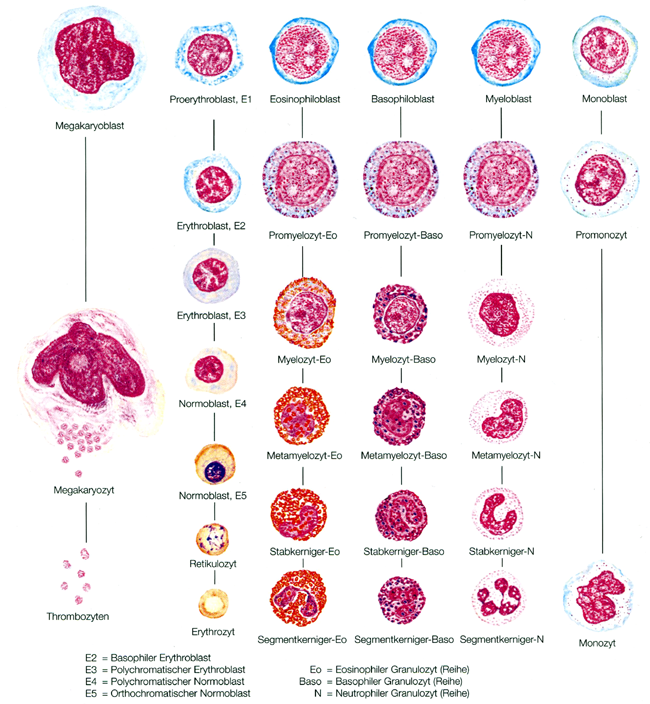 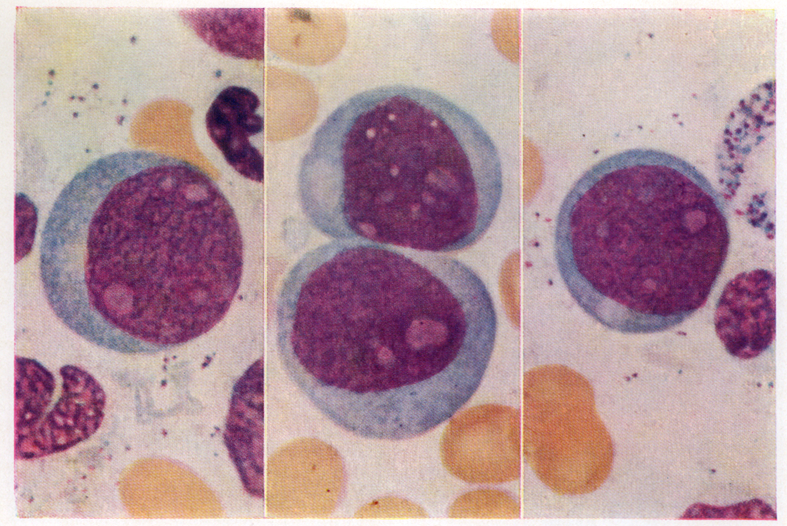 Myeloblasten: runder Kern mit 2-6 hellen Nukleoli, basophile Zytoplasma, keine Granulation
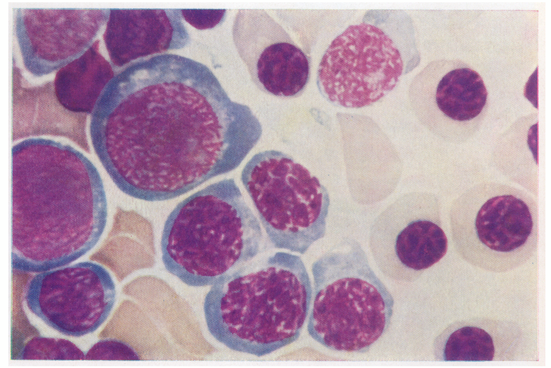 Zum Vergleich:
Erythroblasten (K2, K1/2, K1/4, K1/8)
Myeloblast (gelber Pfeil), Promyelozyt (2), neutrophiler Myelozyt (3)
Lew
Promyelozyt (gelber Pfeil und 1), Myeloblast (2), neutrophiler Myelozyt (3), neutrophiler Metamyelozyt (4)
Lew
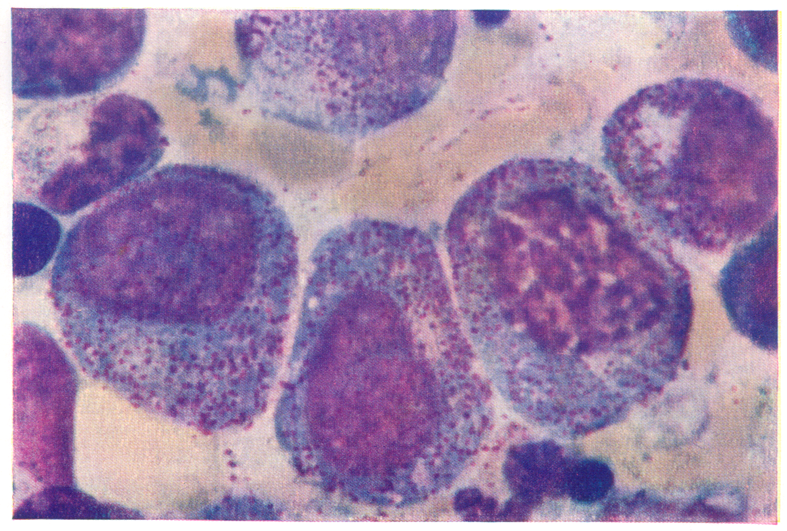 Neutrophile Promyelozyten: runder Kern, basophile Zytoplasma, azurophile Granulation. Unten: Promyelozyten-Mitosen
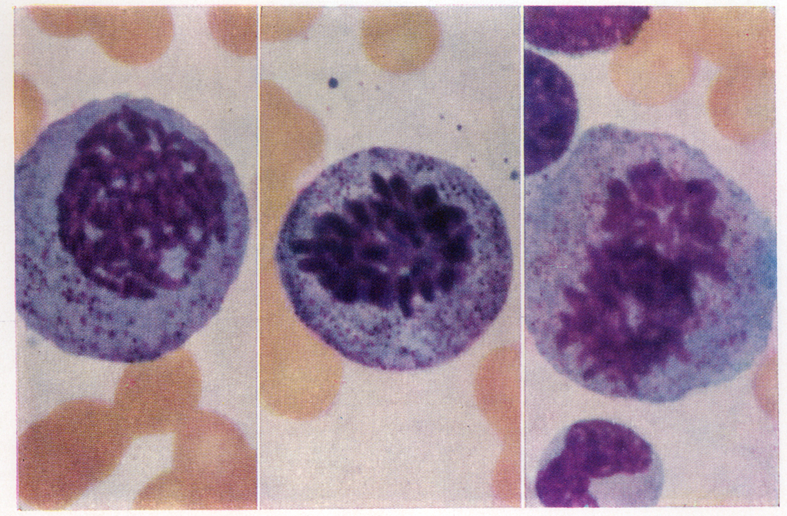 Prophase
Anaphase
Myelozyt
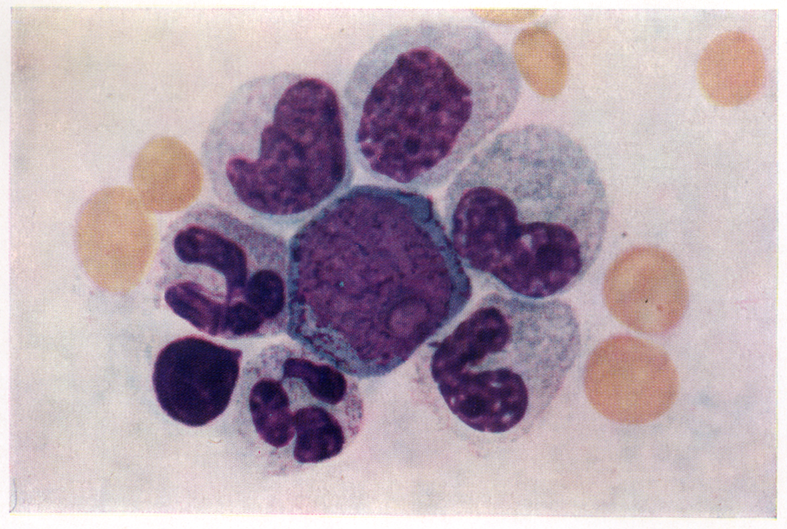 neutrophiler Promyelozyt, Metamyelozyt und Myelozyt
Metamyelozyt
Stabkerniger
Segmentkerniger
Promyelozyt
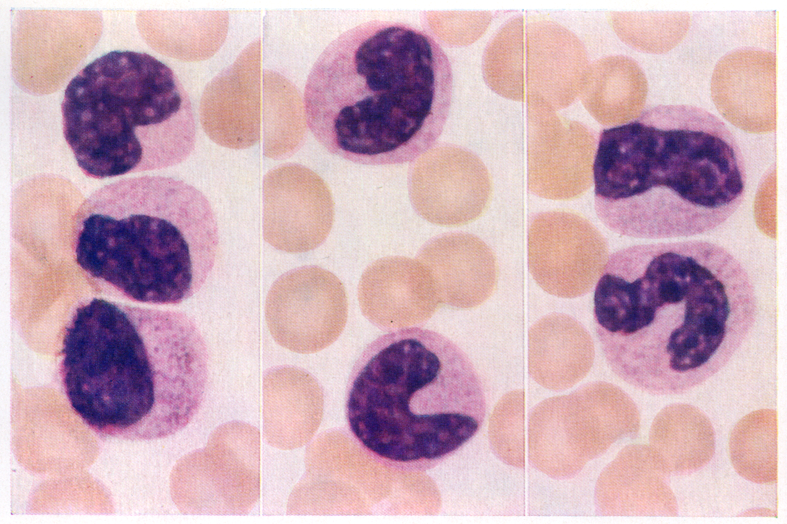 in dem Blut:

neutrophile Metamyelozyten (Jugend) 

und Myelozyten
Metamyelozyt
Myelozyt
Metamyelozyten
Myelozyt
Metamyelozyt
Myelozyt
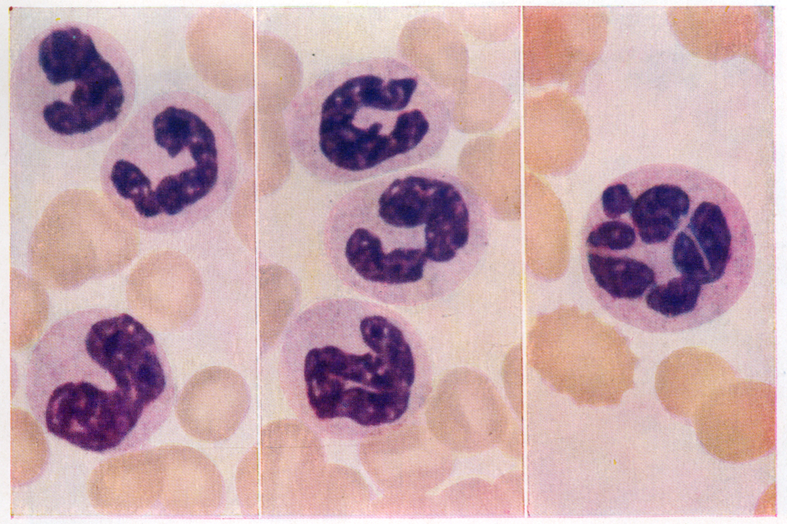 in dem Blut: Metamyelozyten (Jugend), 
Stab- und 
Segmentkernigen
Hochsegmentierter
Metamyelozyt
Stab
Stab
Segment
Metamyelozyt
Stab
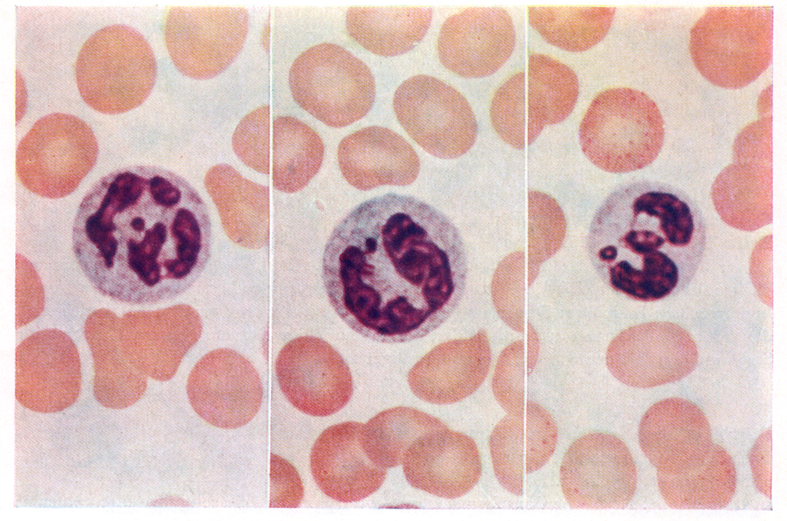 Die Kernanhängsel (Trommelschläger) der Neutrophilen (Barr-Körperchen, drumstick: inaktive X Chromosome): Merkmal für das weibliche Geschlecht
Bildung anderer Granulozyten
Die Namen der Stadien sind gleich (nur zB eosinophile … zufügen)
die Zelltypen sind wesentlich seltener im Knochenmark zu finden
an der Prüfung wird nicht gefragt
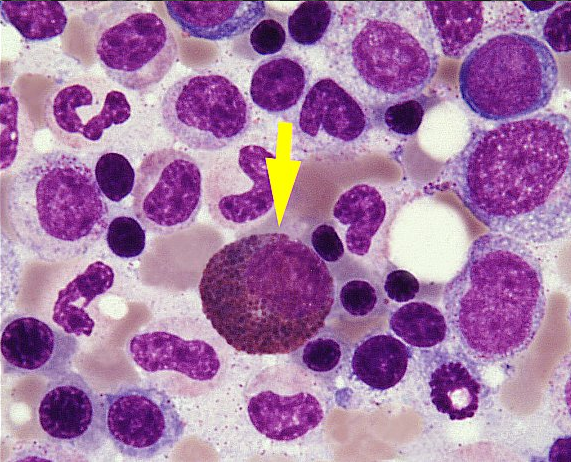 Entwicklung der Eosinophilen
eosinophile Myelozyten (linkes Bild; gelber Pfeil)
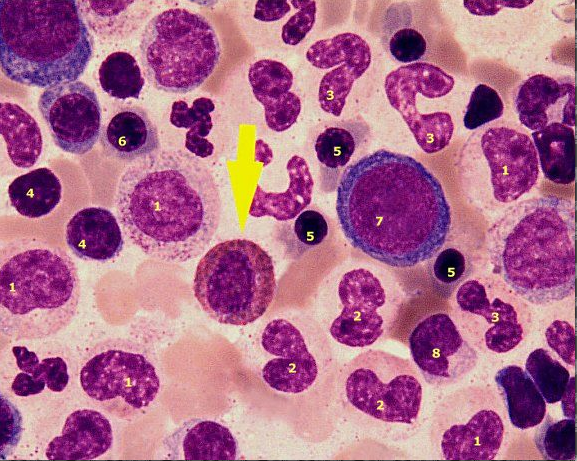 eosinophile Myelozyten (rechtes Bild; gelber Pfeil)
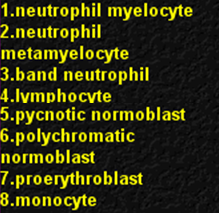 Bildung der Monozyten
Entwicklungsstadien sind schwer voneinander zu unterscheiden
Stadiennamen: Monoblast, Promonozyte, Monozyte
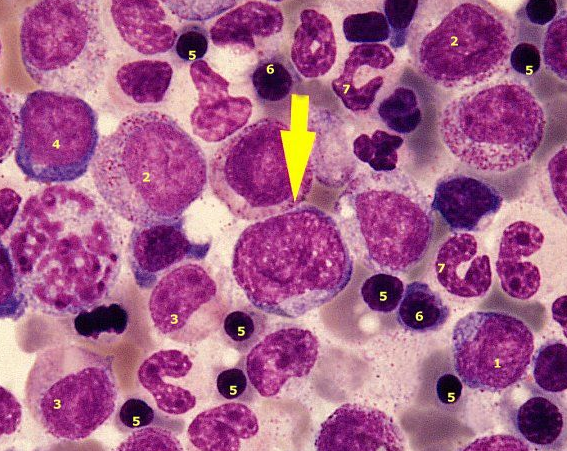 Promonozyte
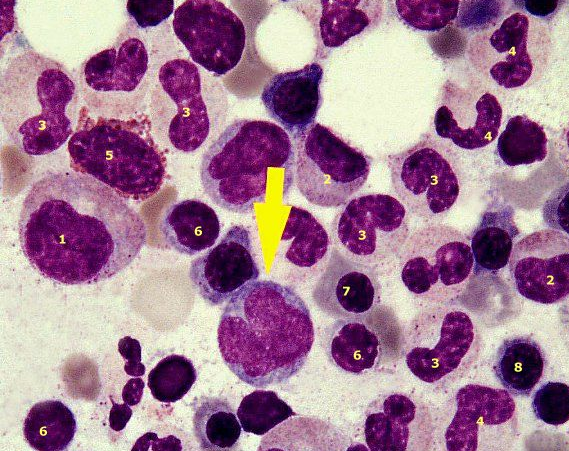 Monoblast
Bildung der Thrombozyten
Die Vorstufen werden zu extrem großen Zellen
Keine Granulation, Polyploidie
Stadien:-Megakaryoblast (diploid und normale Größe)
    -Promegakaryozyte
    -Megakaryozyte (polyploid; im Mittel 16n, durch Endoreduplikation, ohne Kernteilungen)
    -Thrombozyten entstehen aus der marginalen Zytoplasma der Megakaryozyten (Thrombozytenschnüre in Knochenmarksinusen) durch Demarkationsspalten
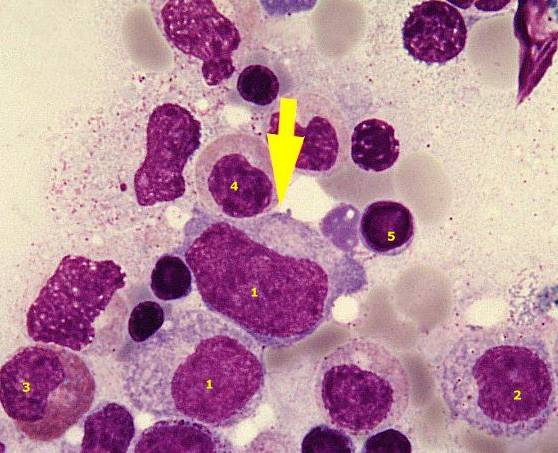 Megakaryoblast
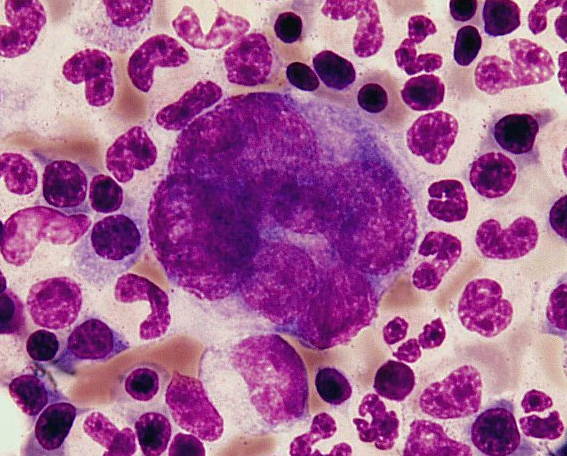 Promegakaryozyt:
30-70 mm (vergleiche mit den benachtbarten erythropoetischen und neutrophilen bildenden Zellformen!)
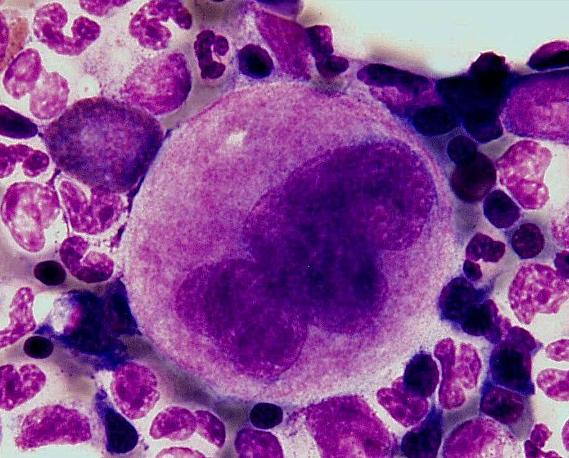 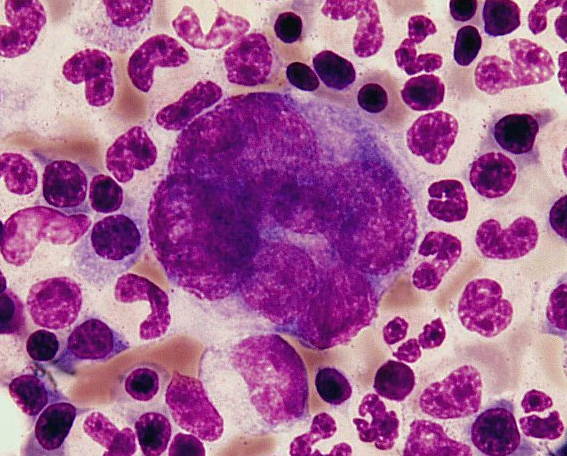 Promegakaryozyt
Megakaryozyt: bis 100 mm, 
noch mehr Zytoplasma
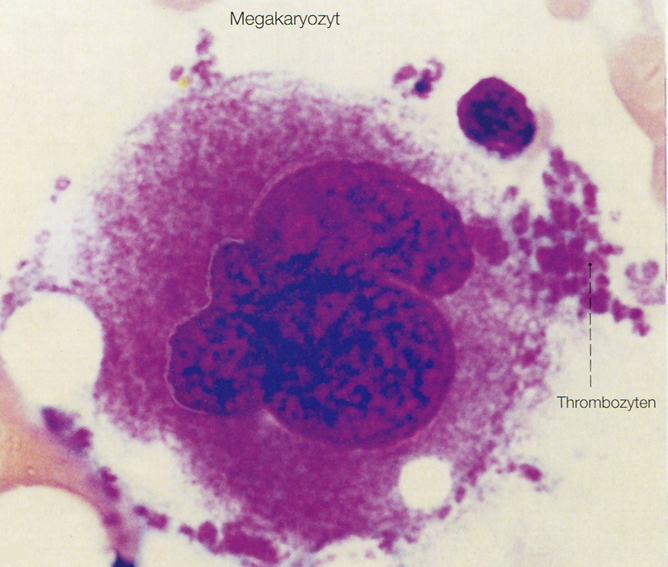 Freisetzung von Thrombozyten aus einer Megakaryozyte
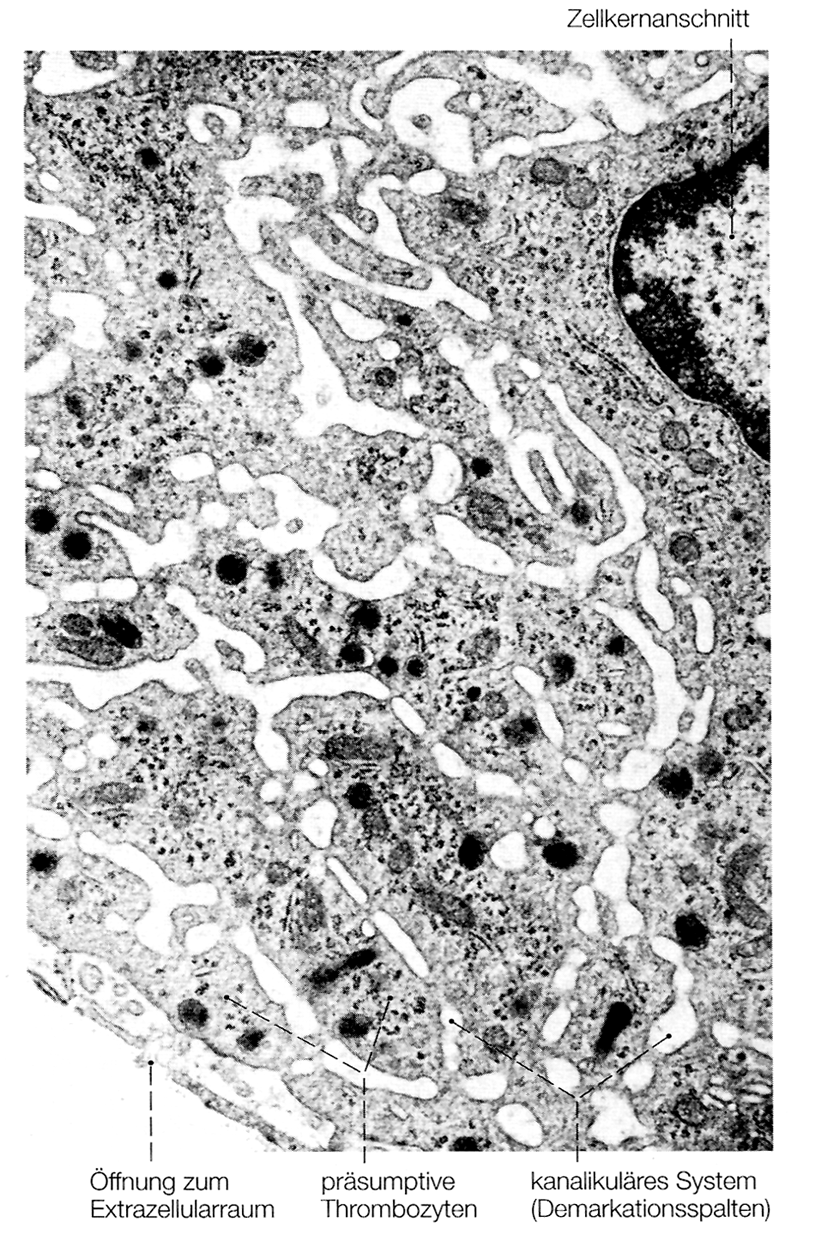 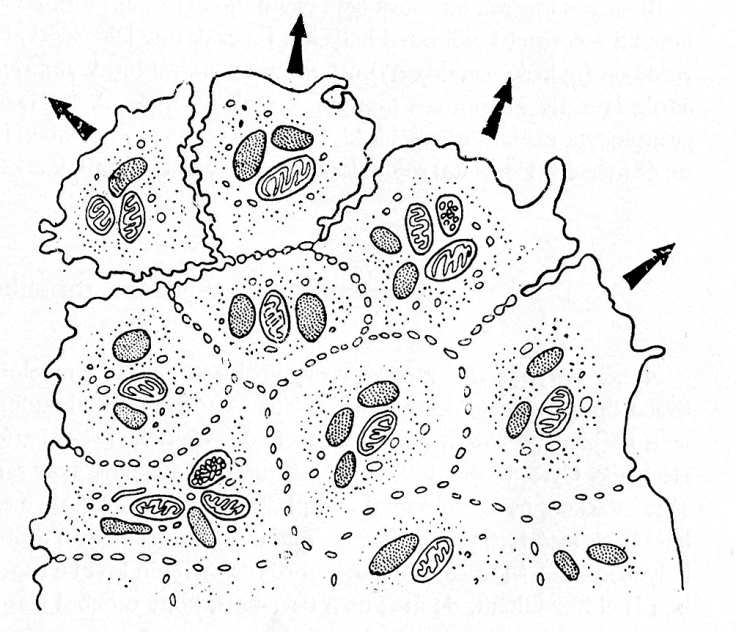 Randpartie einer Megakaryozyte
mit Demarkationssplaten
[Speaker Notes: http://cdn.c.photoshelter.com/img-get/I0000ZPJZap9fy0U/s/600/600/10005785.jpg]
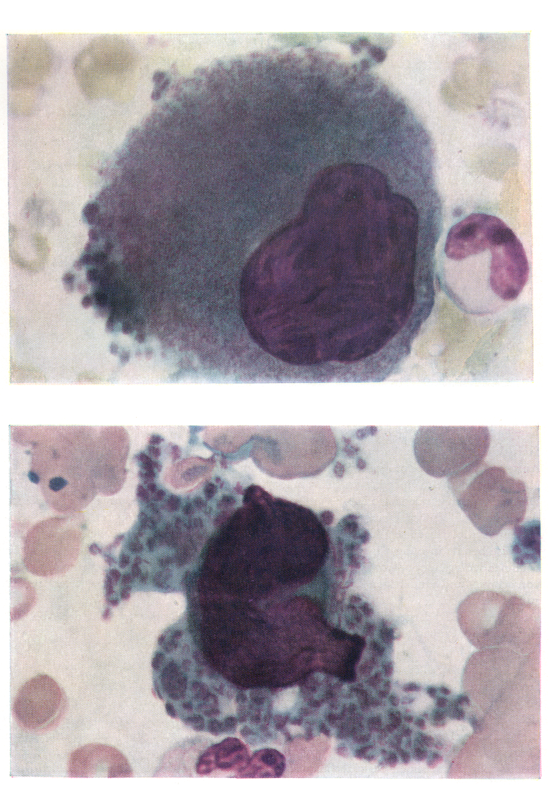 Megakaryozyten mit Thrombozyten demarcating membrane (TDM) (Pappenheim –links, Phasenkontrast unten). Nach Freisetzung der Thrombozyten bleibt der Zellkern mit ganz weniger Zytoplasma zurück (nackte Megakaryozyte): Apoptose oder Blutkreislauf
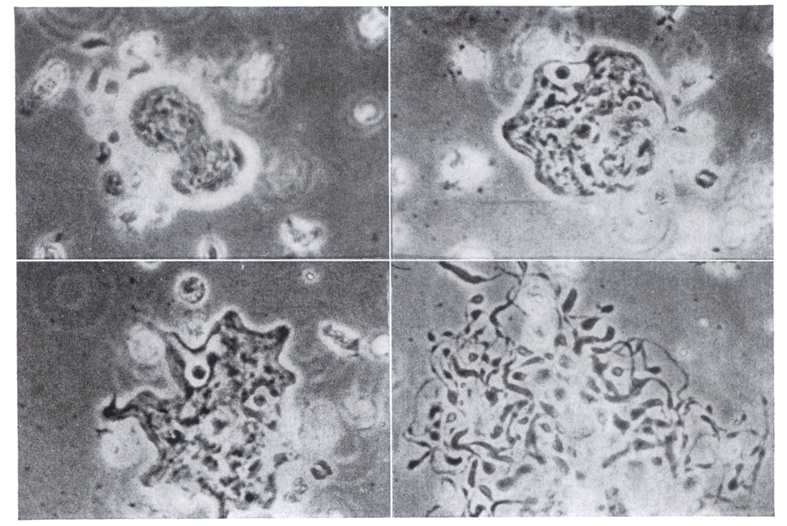 Emperipolesis: Vorhandensein eine normale Zelle in der Zytoplasma von einer anderen Zelle
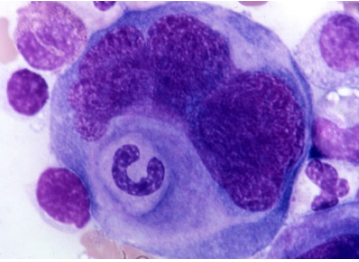 [Speaker Notes: https://classconnection.s3.amazonaws.com/383/flashcards/5960383/png/screen_shot_2014-09-17_at_105113_pm-14886ABFB8B2C0C3A46.png]
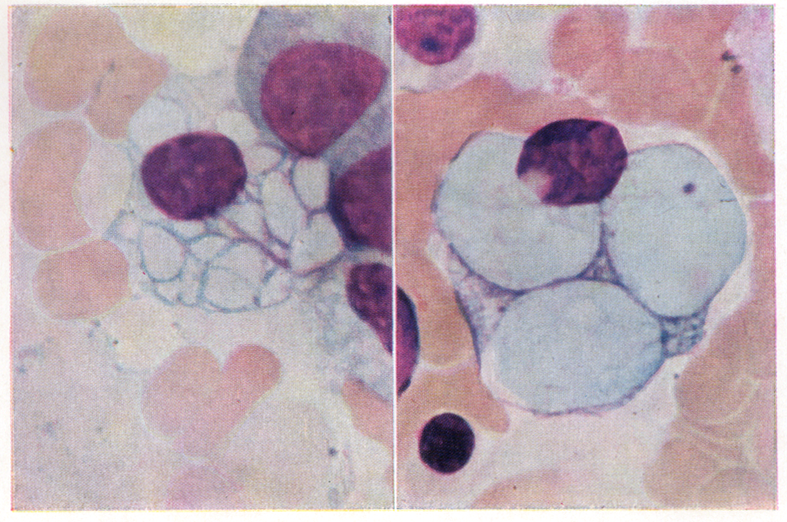 Andere Zelltypen in dem roten Knochenmark:
Fettzelle
Osteoklast
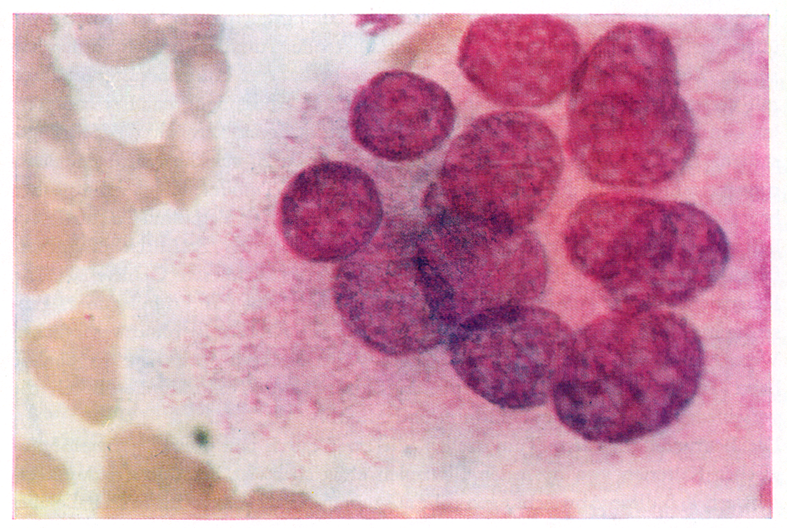 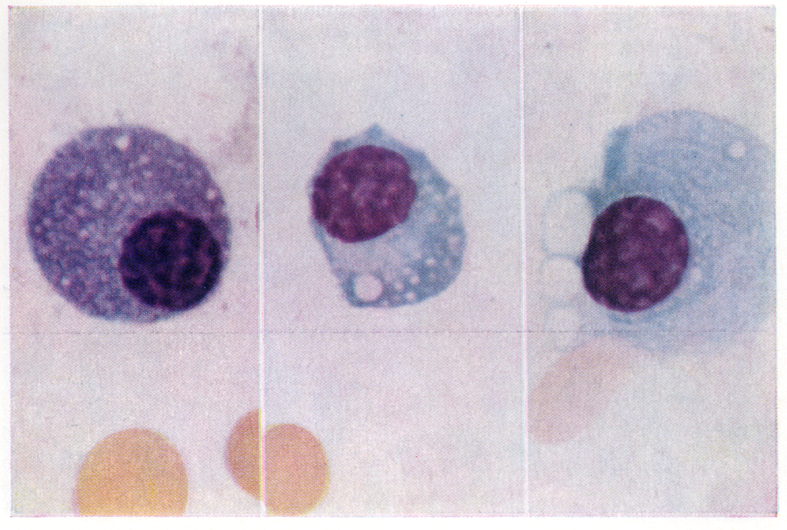 Plasmazellen